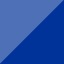 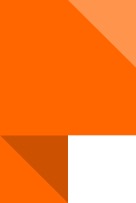 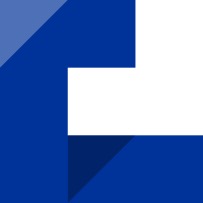 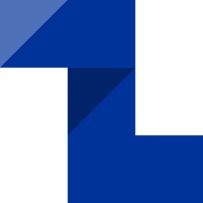 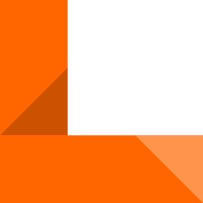 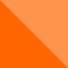 ŠKOLENÍ PRO ŽADATELE PROGRAMU INTERREG ČESKO - POLSKO 2021 - 2027
SZKOLENIE DLA WNIOSKODAWCÓW PROGRAMU INTERREG CZECHY-POLSKA 2021-2027


Program INTERREG 
ČESKO – POLSKO | CZECHY – POLSKA

OLOMOUC, 22. 01. 2024
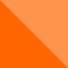 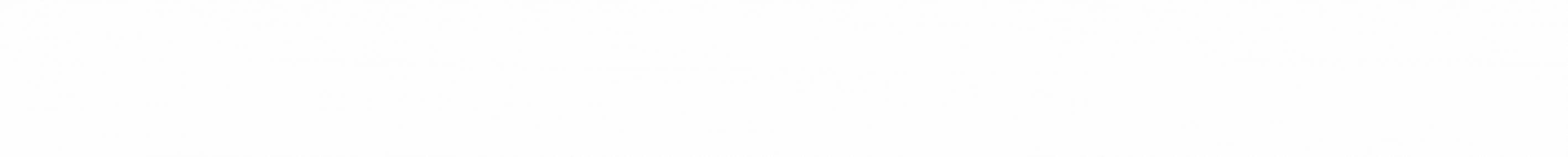 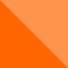 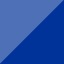 Výzva - Koordinovanější přístup k ochraně životního prostředí v českopolském pohraničíNabór - Bardziej skoordynowane podejście do ochrony środowiska na pograniczu czesko-polskim
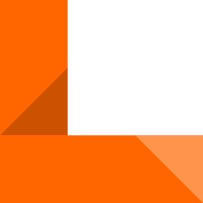 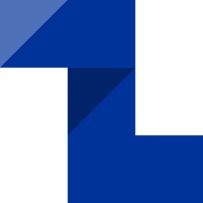 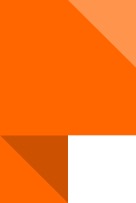 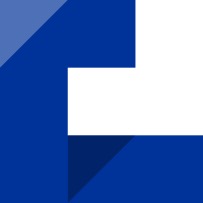 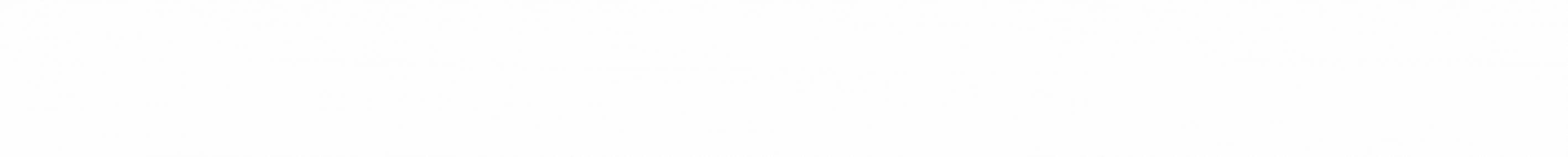 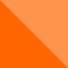 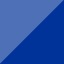 Výzva - Koordinovanější přístup k ochraně životního prostředí v českopolském pohraničíNabór - Bardziej skoordynowane podejście do ochrony środowiska na pograniczu czesko-polskim
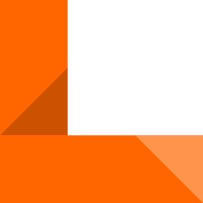 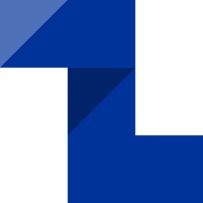 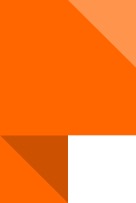 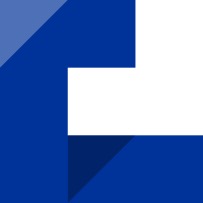 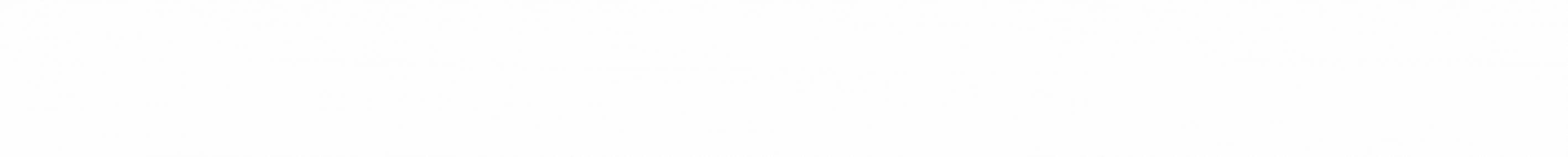 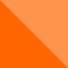 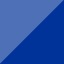 Výzva - Koordinovanější přístup k ochraně životního prostředí v českopolském pohraničíNabór - Bardziej skoordynowane podejście do ochrony środowiska na pograniczu czesko-polskim
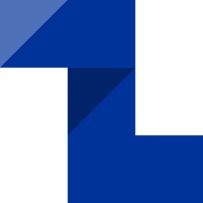 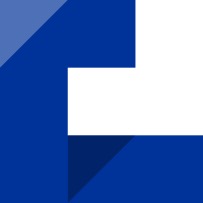 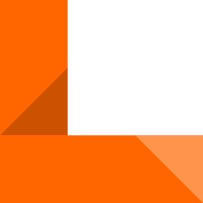 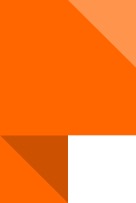 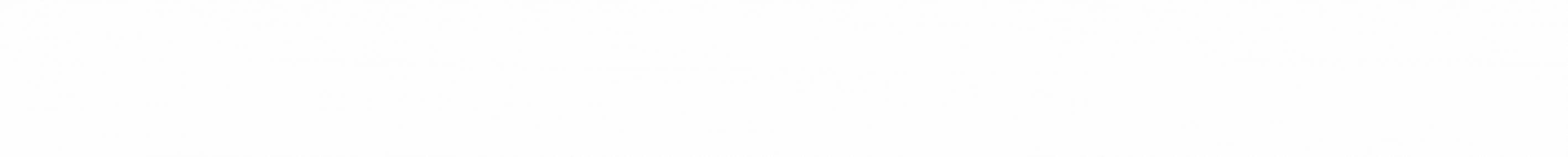 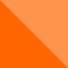 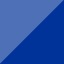 Výzva - Koordinovanější přístup k ochraně životního prostředí v českopolském pohraničíNabór - Bardziej skoordynowane podejście do ochrony środowiska na pograniczu czesko-polskim
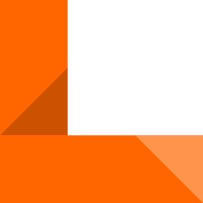 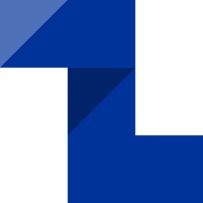 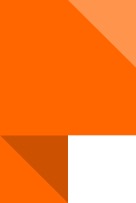 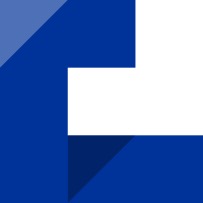 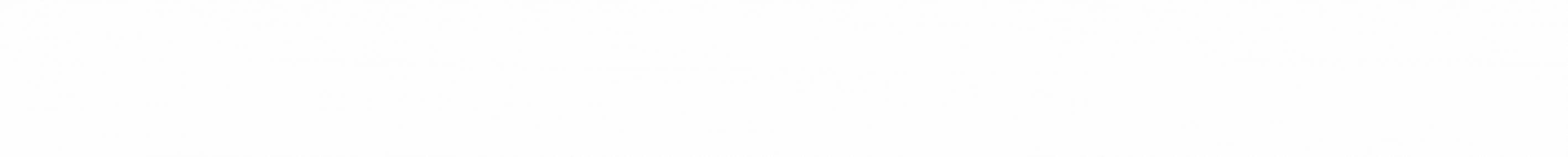 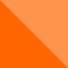 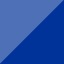 Výzva - Koordinovanější přístup k ochraně životního prostředí v českopolském pohraničíNabór - Bardziej skoordynowane podejście do ochrony środowiska na pograniczu czesko-polskim
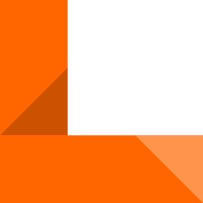 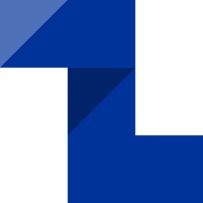 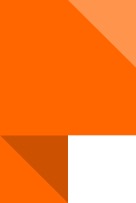 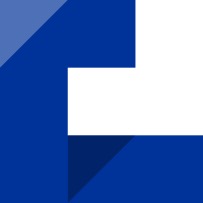 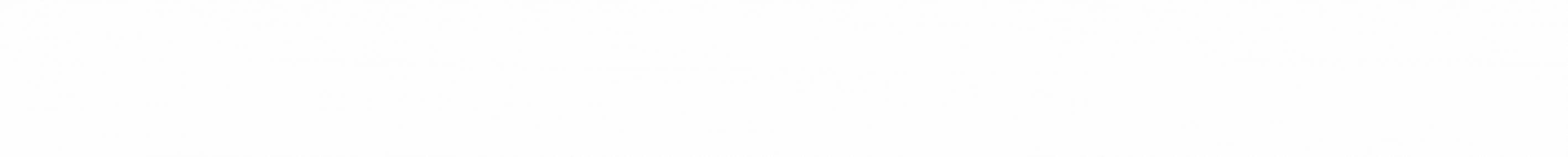 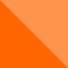 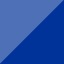 Výzva - Koordinovanější přístup k ochraně životního prostředí v českopolském pohraničíNabór - Bardziej skoordynowane podejście do ochrony środowiska na pograniczu czesko-polskim
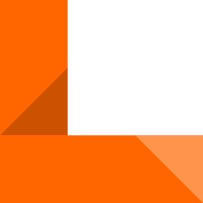 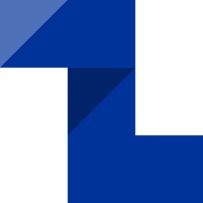 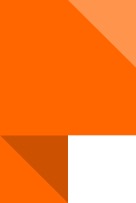 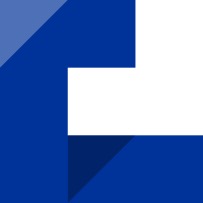 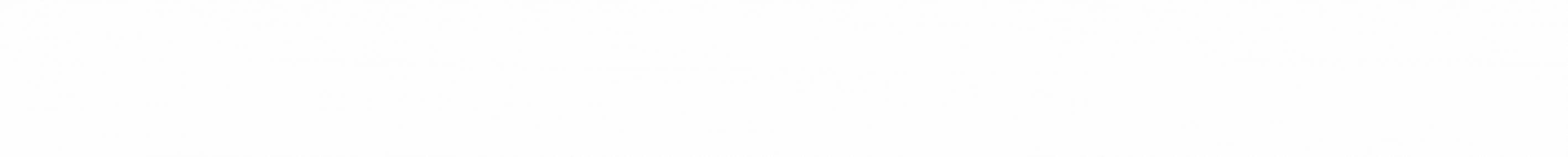 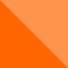 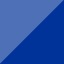 Výzva - Koordinovanější přístup k ochraně životního prostředí v českopolském pohraničíNabór - Bardziej skoordynowane podejście do ochrony środowiska na pograniczu czesko-polskim
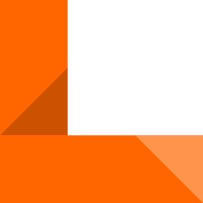 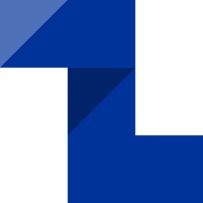 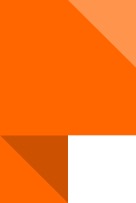 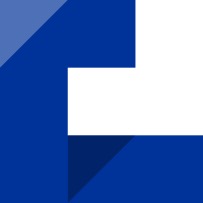 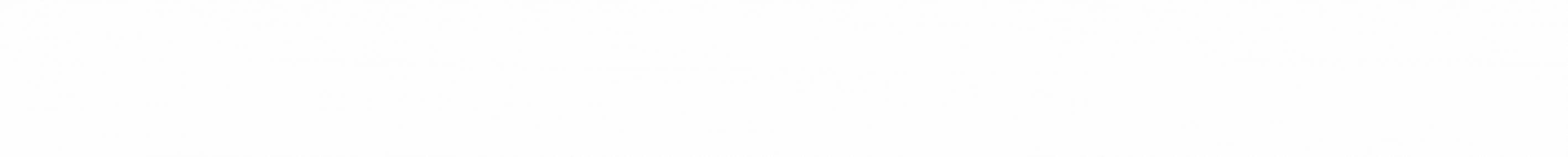 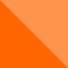 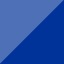 Vyplnění žádosti o podporuWypełnienie wniosku o dofinansowanie
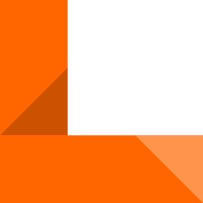 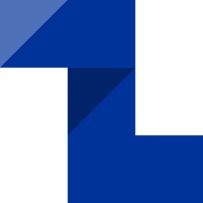 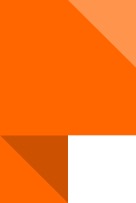 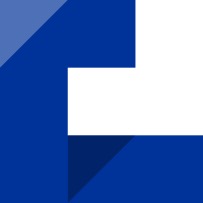 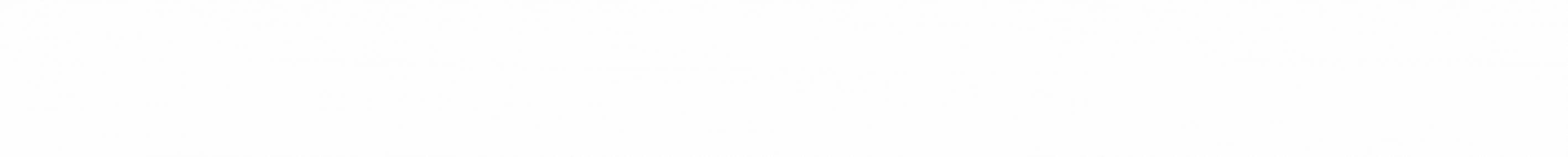 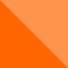 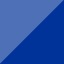 Vše najdete na webu ProgramuWszystko można znaleźć na stronach Programu
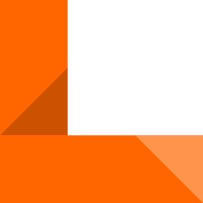 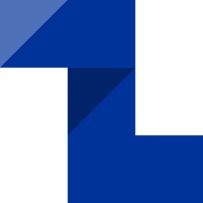 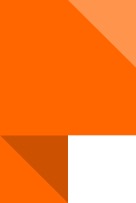 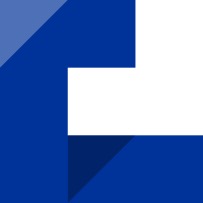 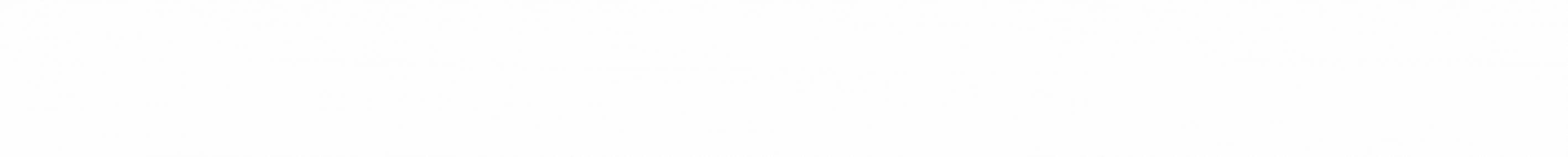 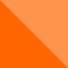 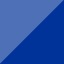 Projektový záměr / Propozycja projektowa
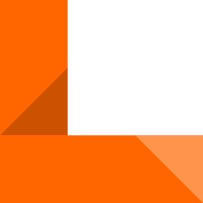 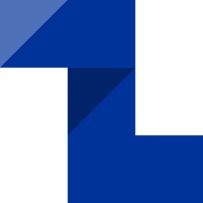 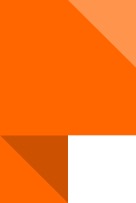 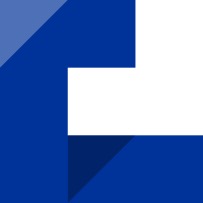 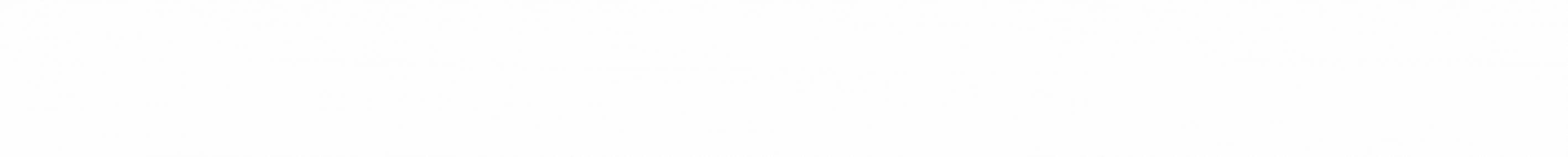 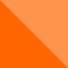 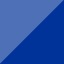 Projektový záměr / Propozycja projektowa
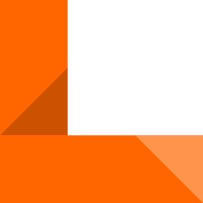 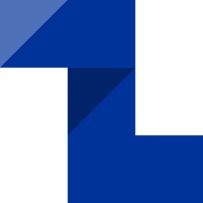 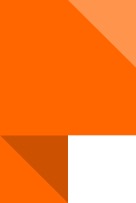 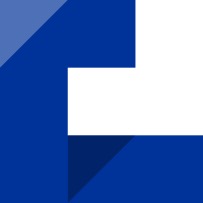 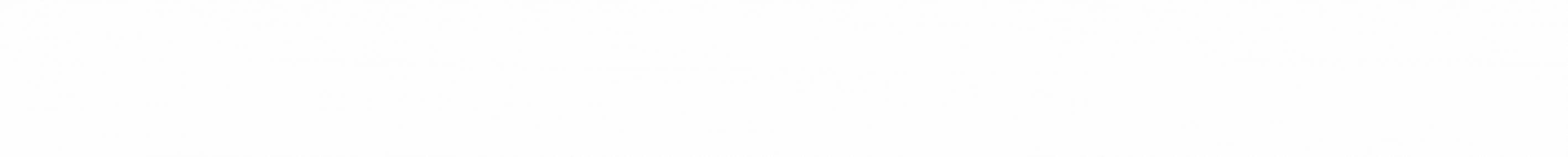 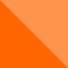 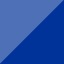 Podmínky předložení žádosti o podporuWarunki złożenia wniosku o dofinansowanie
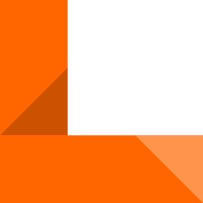 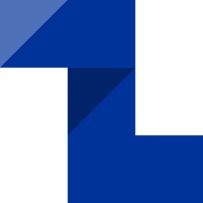 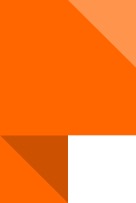 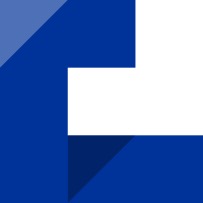 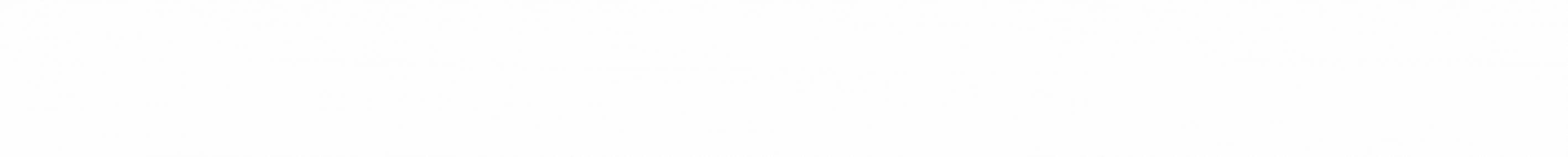 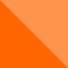 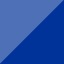 Vyplnění žádosti o podporuZalecenia dotyczące wniosku o dofinansowanie
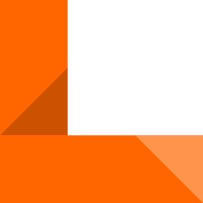 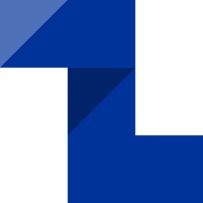 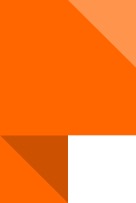 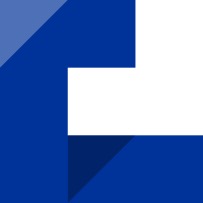 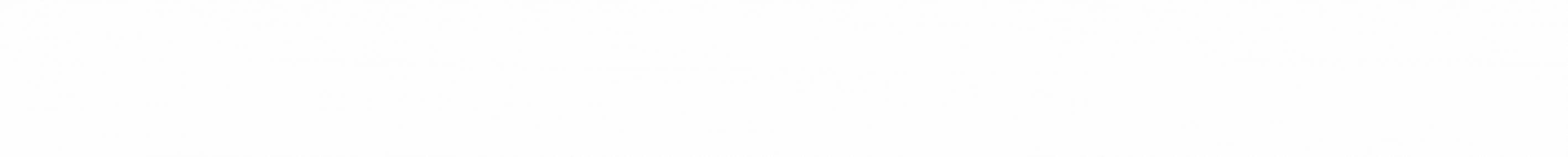 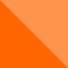 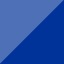 Povinné přílohy / Obowiązkowe załączniki
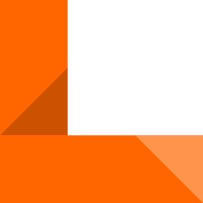 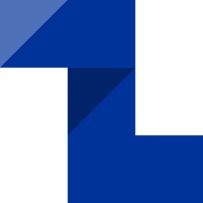 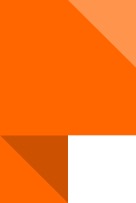 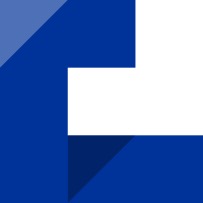 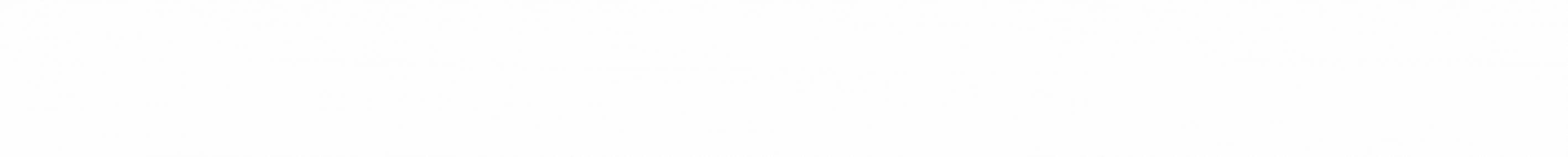 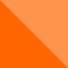 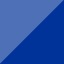 Generátor rozpočtuGenerator budżetu
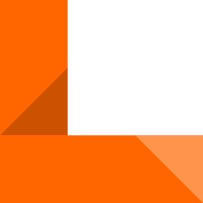 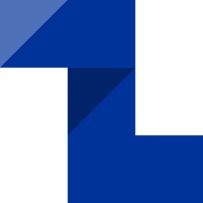 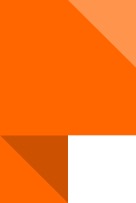 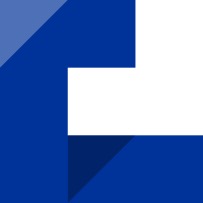 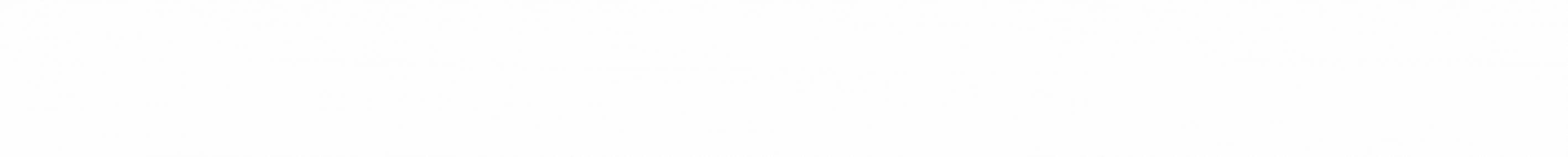 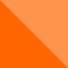 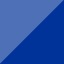 Generátor rozpočtu / Generator budżetu
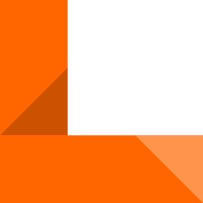 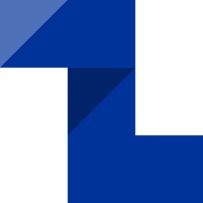 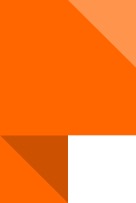 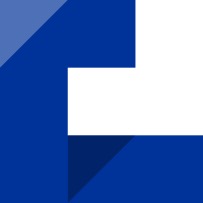 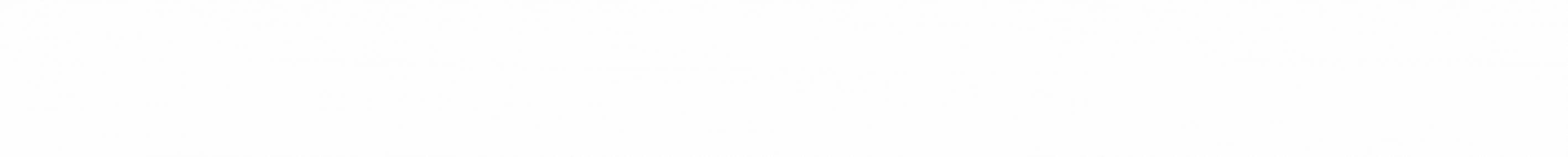 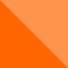 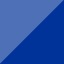 Generátor rozpočtu / Generator budżetu
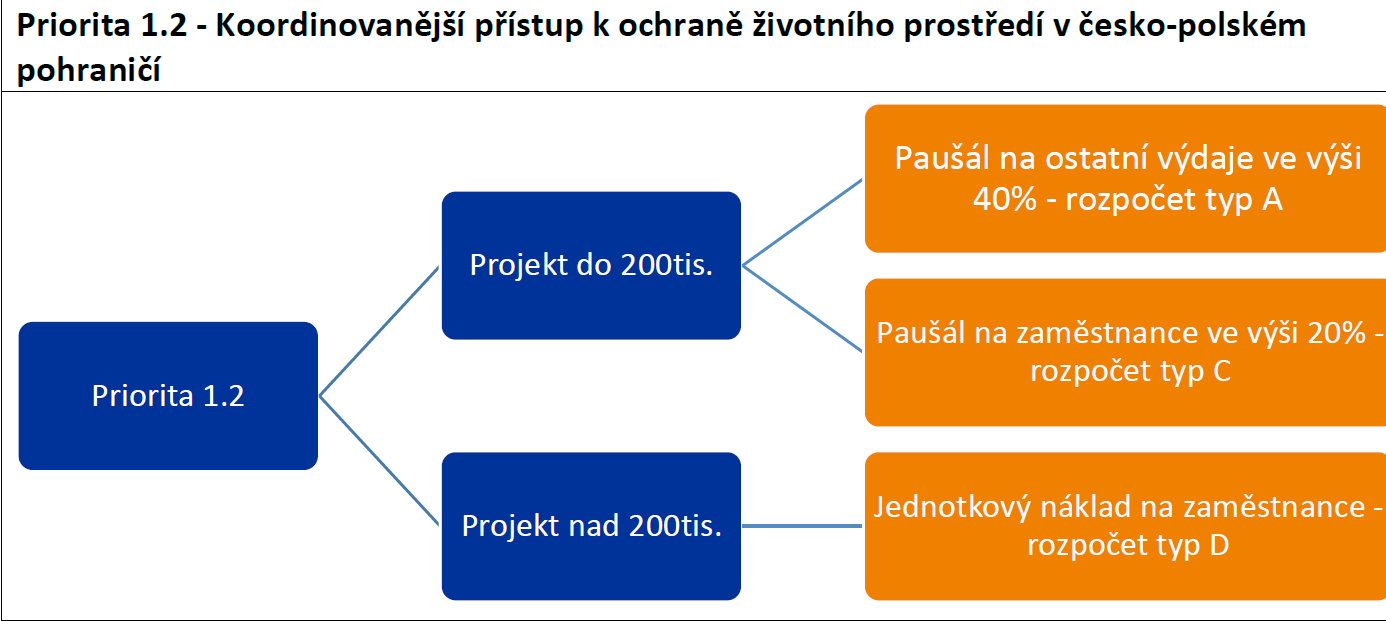 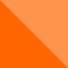 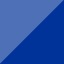 Generátor rozpočtu / Generator budżetu
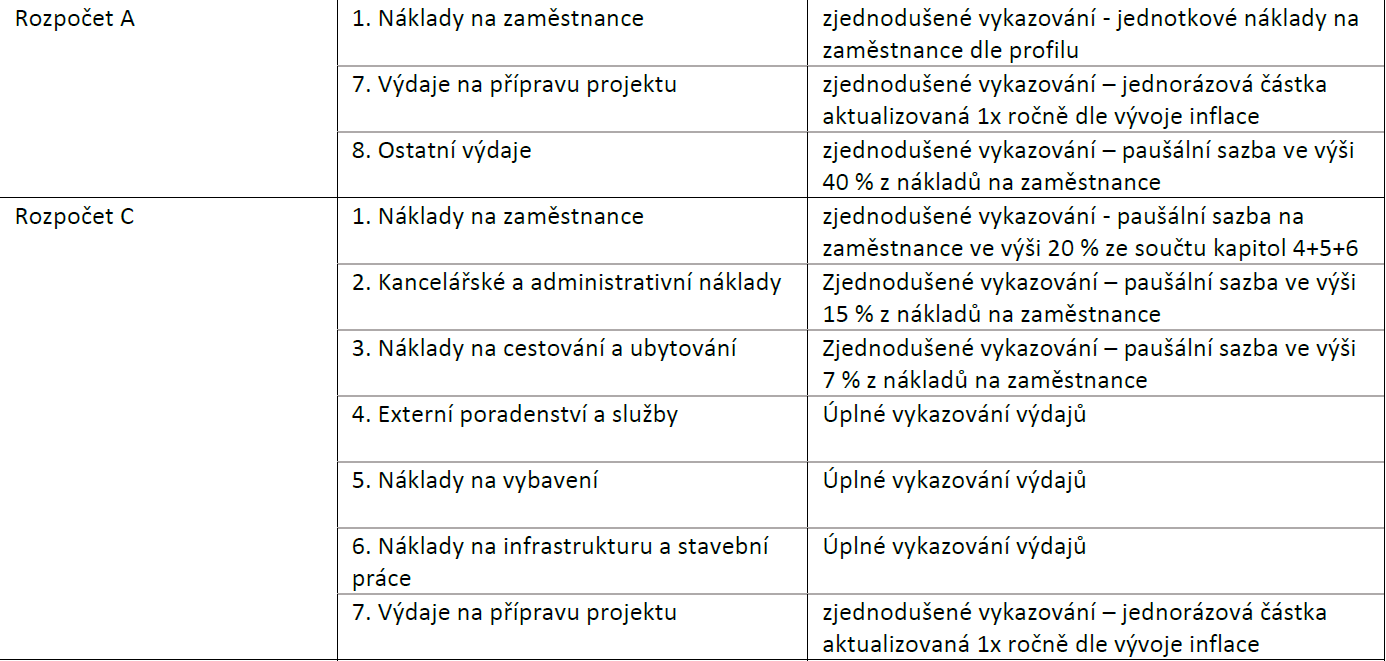 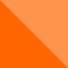 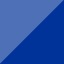 Generátor rozpočtu / Generator budżetu
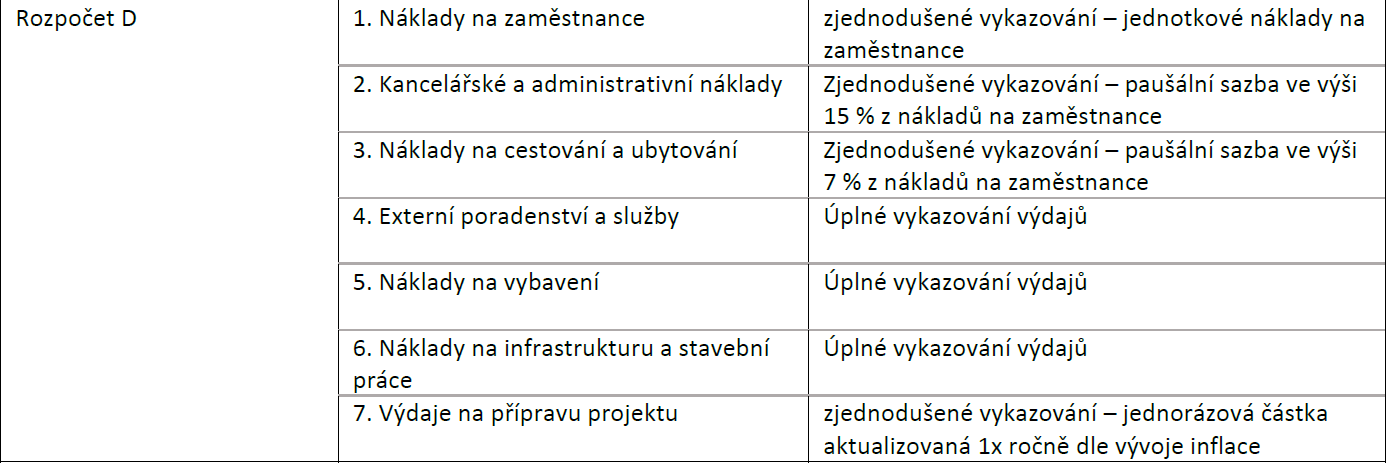 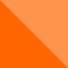 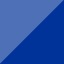 Generátor rozpočtu / Generator budżetu
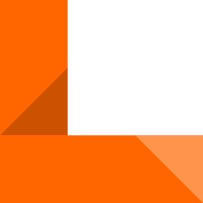 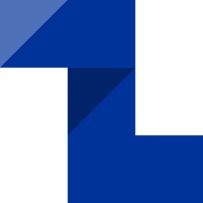 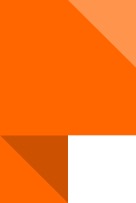 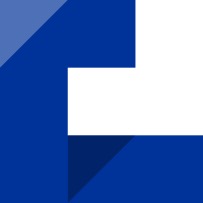 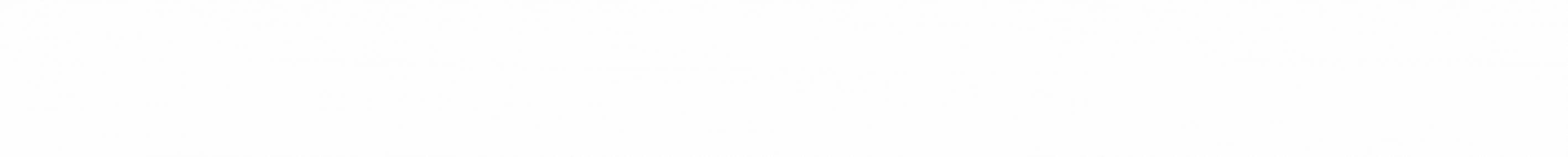 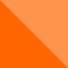 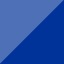 Generátor rozpočtu / Generator budżetu
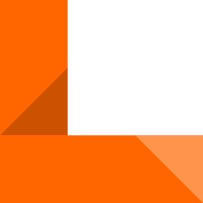 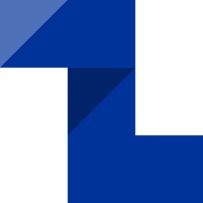 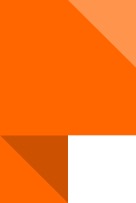 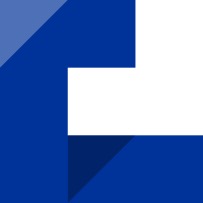 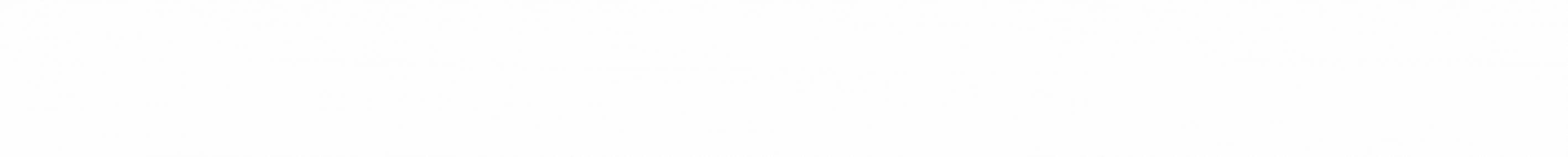 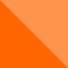 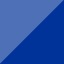 Výzva - Koordinovanější přístup k ochraně životního prostředí v českopolském pohraničíNabór - Bardziej skoordynowane podejście do ochrony środowiska na pograniczu czesko-polskim
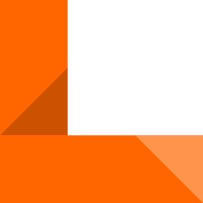 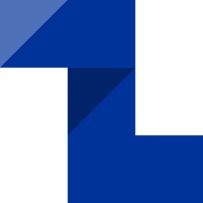 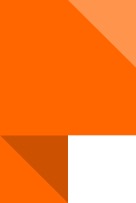 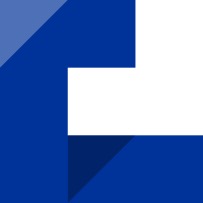 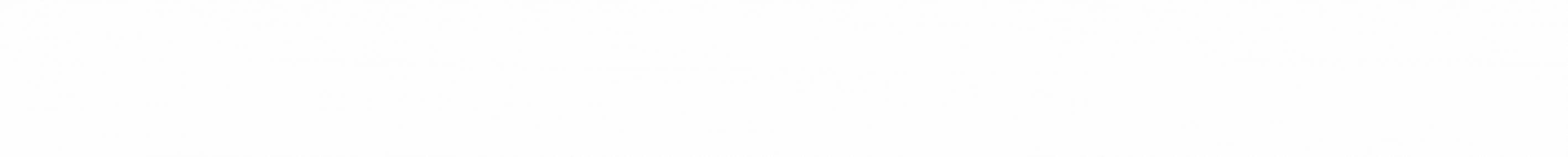 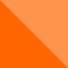 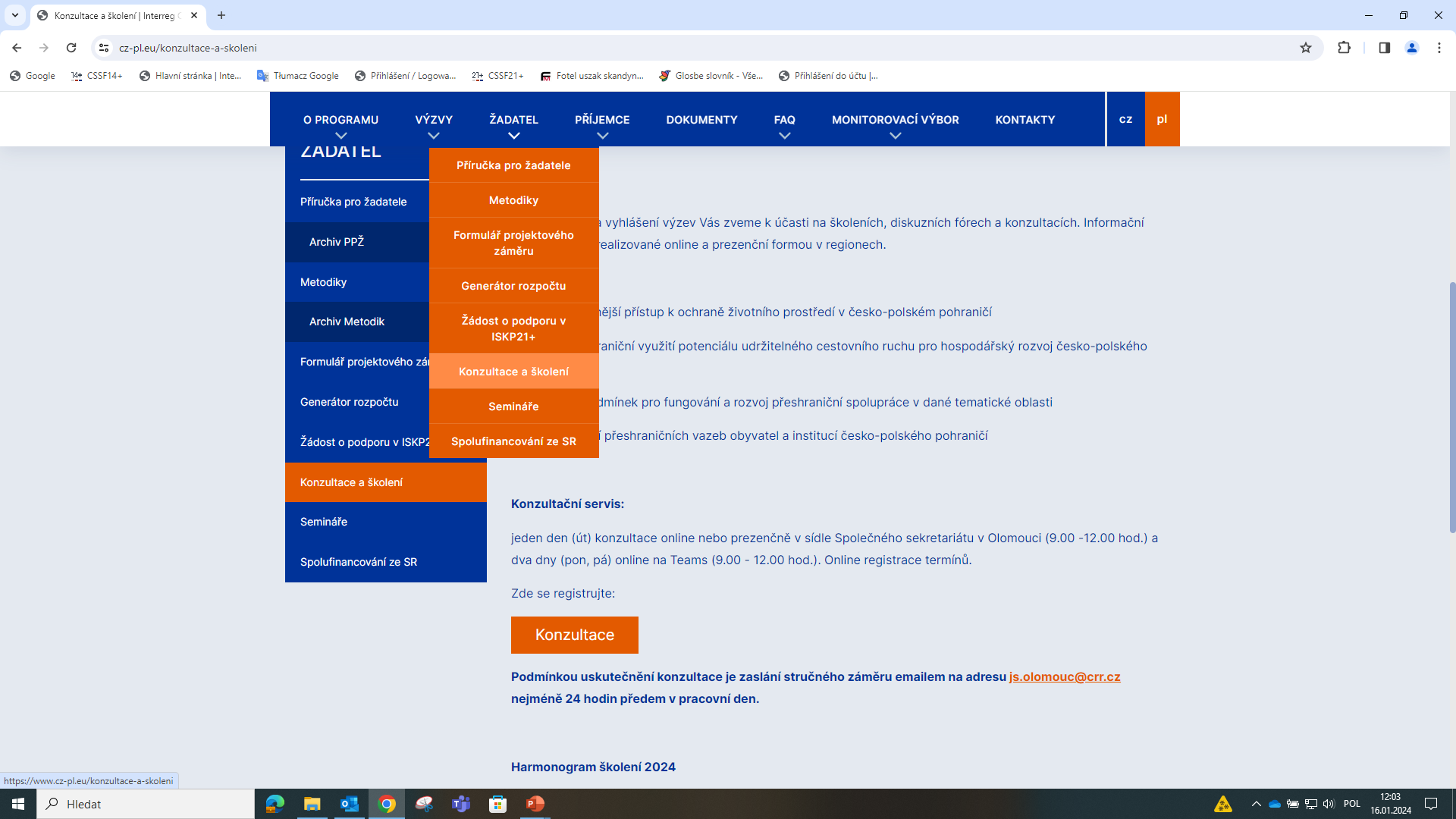 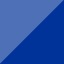 Projektový záměr / Propozycja projektowa
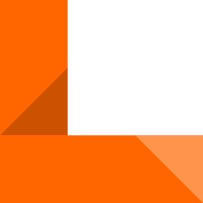 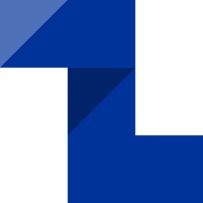 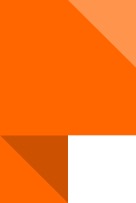 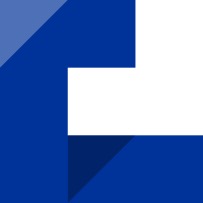 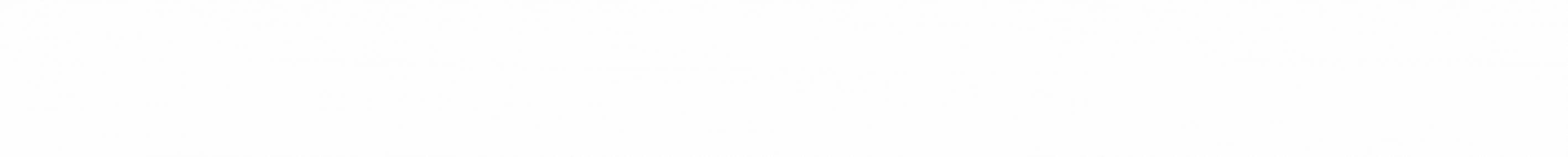 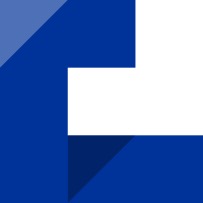 Děkuji za pozornostDziękuję za uwagę
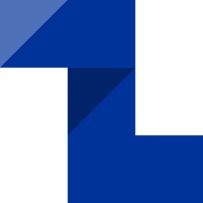 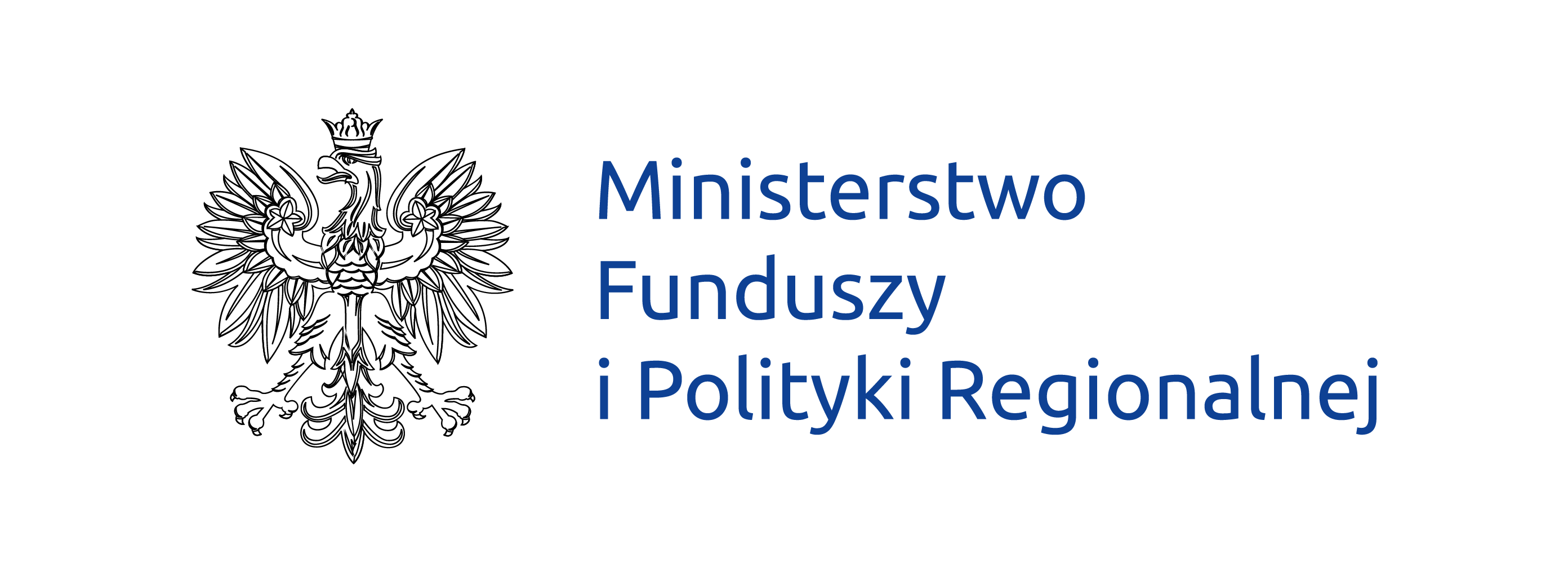 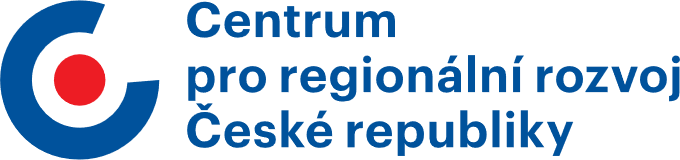 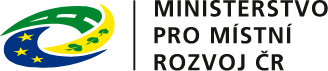 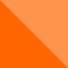 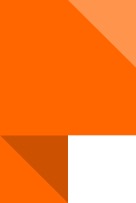 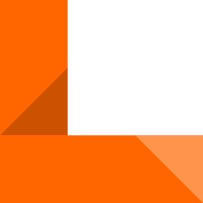 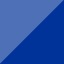 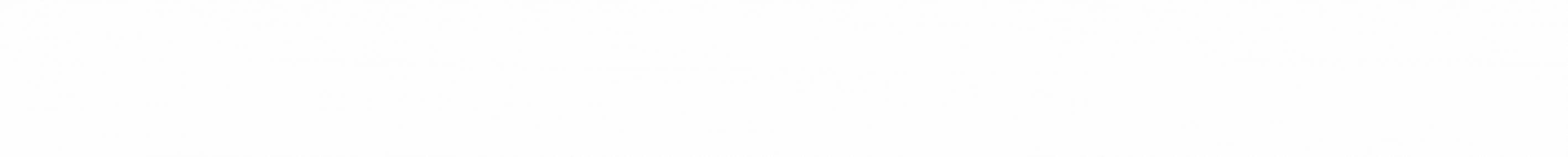